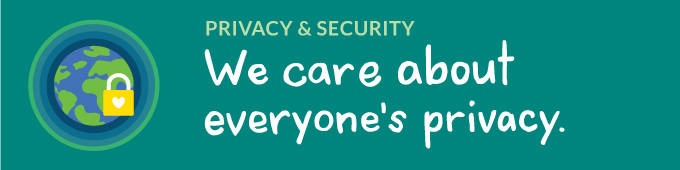 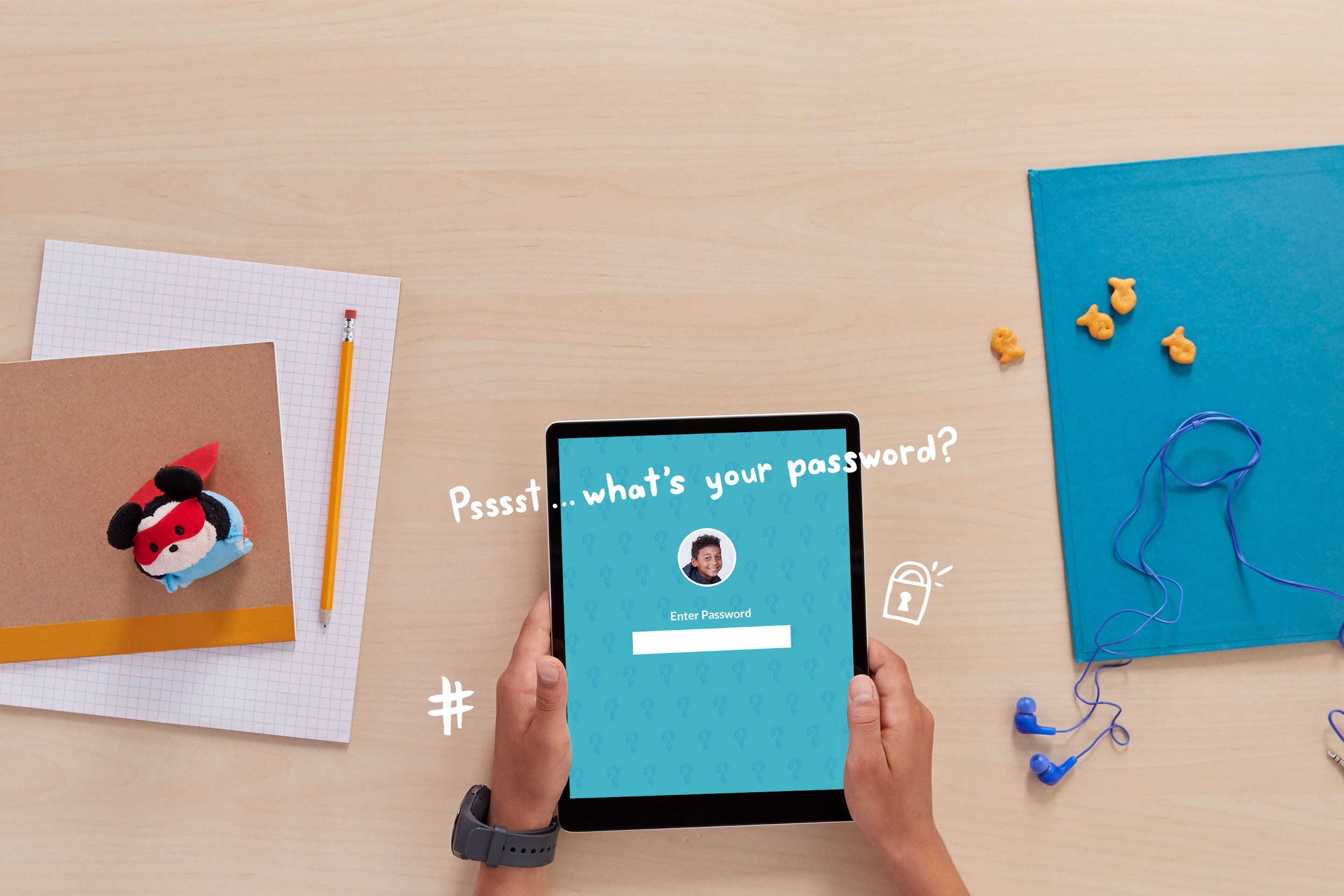 DIGITAL CITIZENSHIP | GRADE 3
Password Power-Up
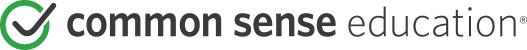 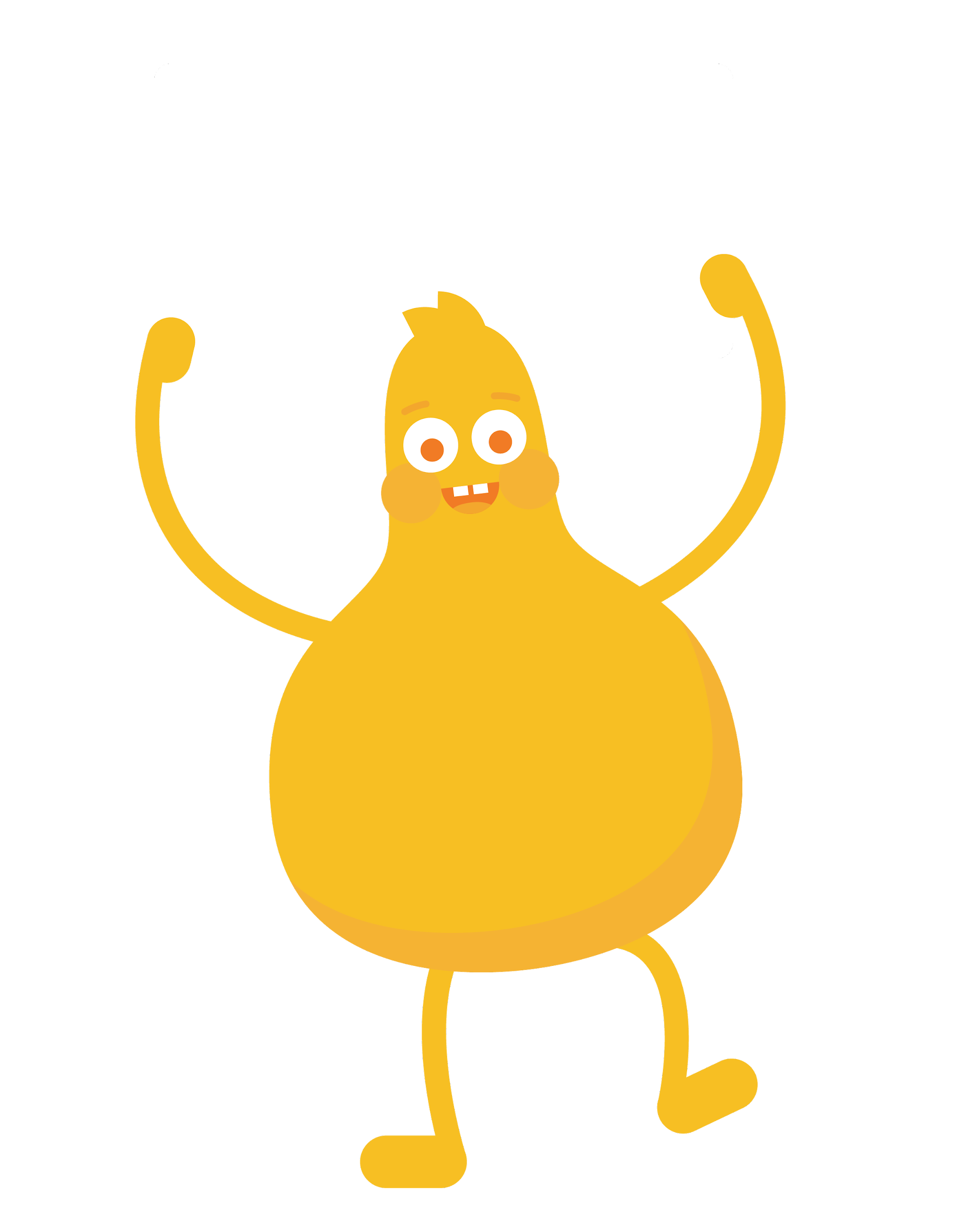 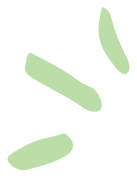 How can a strong password help protect your privacy?
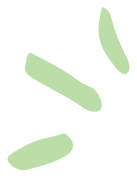 Learning Objectives
l
Define the term "password" and describe its purpose.


Understand why a strong password is important.


Practice creating a memorable and strong password.
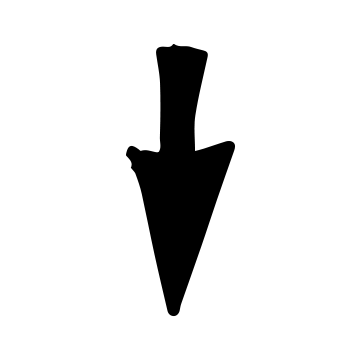 2
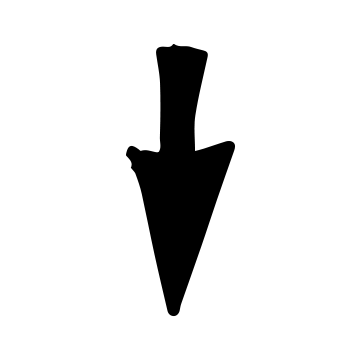 3
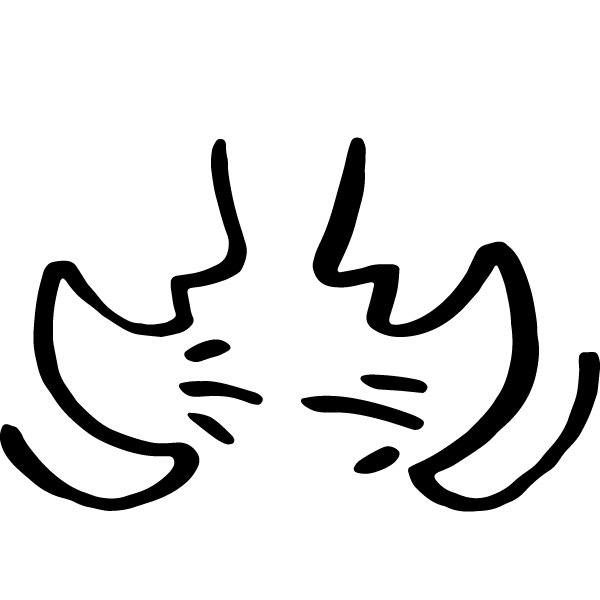 WARM UP: THINK–PAIR–SHARE
What is something in your life that you take steps to protect? Why and how do you protect it?
Directions:
Take a moment to think silently about these questions.
Then, take turns sharing your response with your partner.
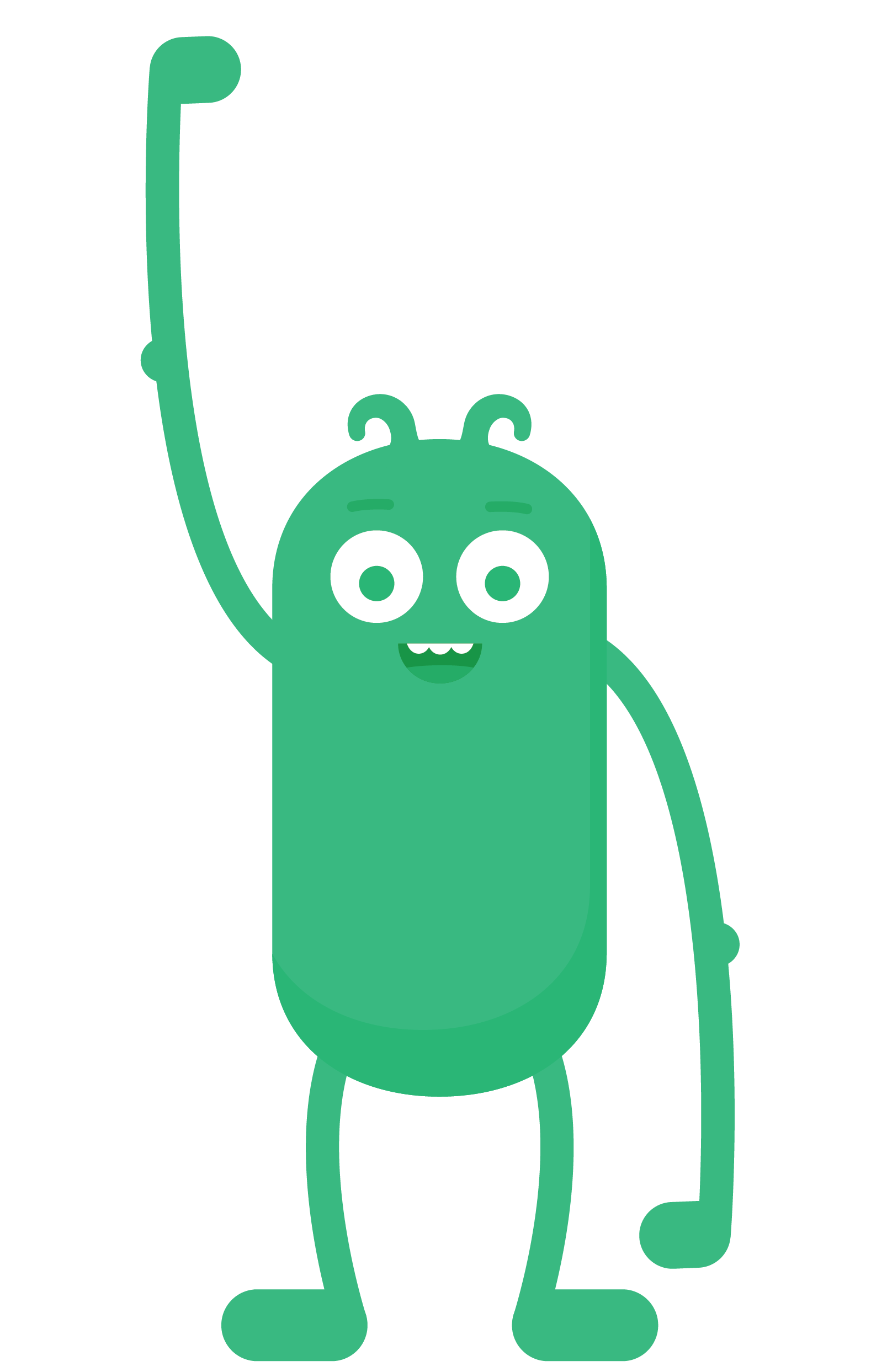 KEY VOCABULARY
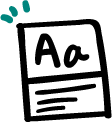 Password
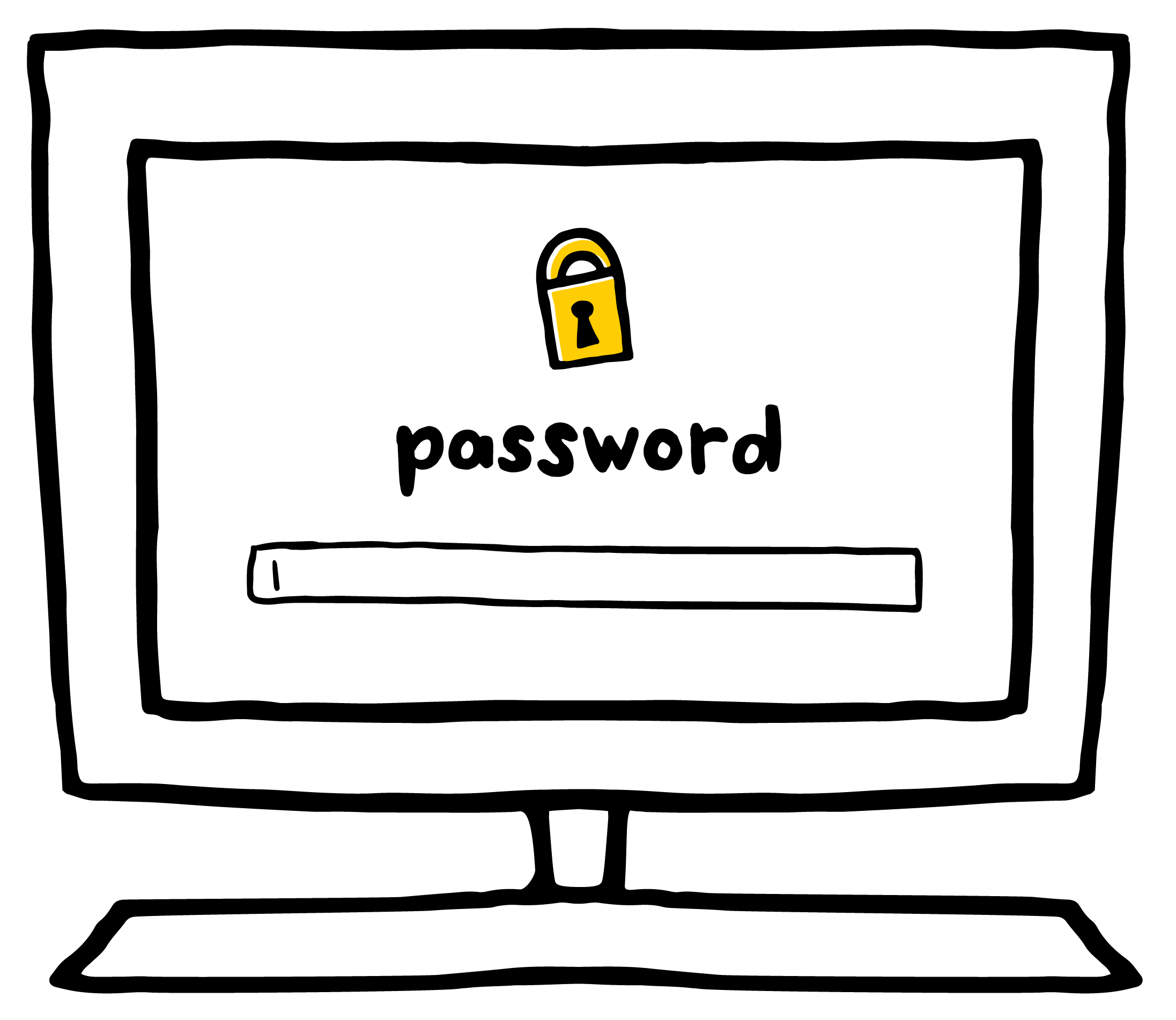 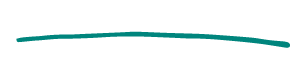 A secret string of letters, symbols, and numbers that you can use to restrict who can access something digital
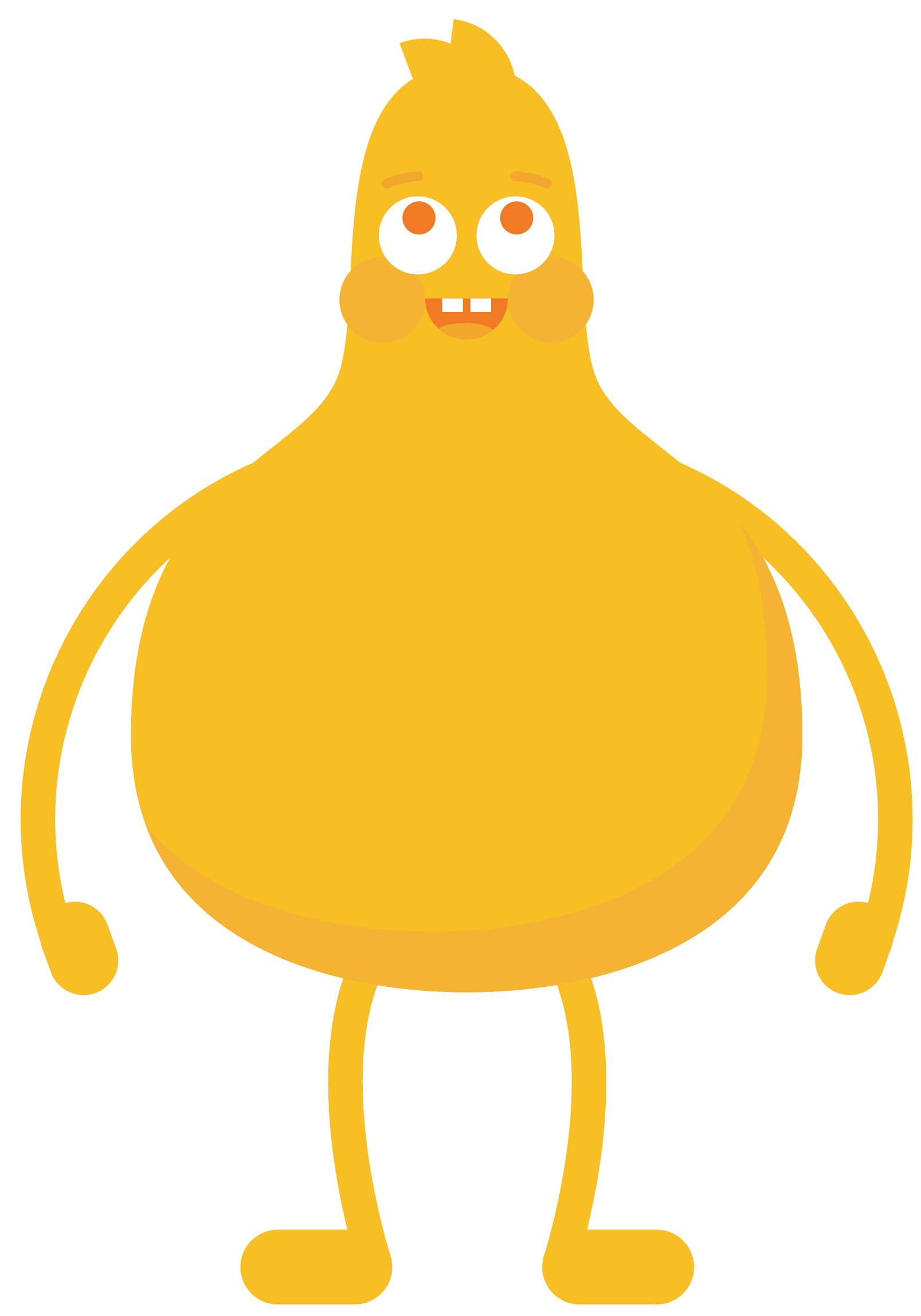 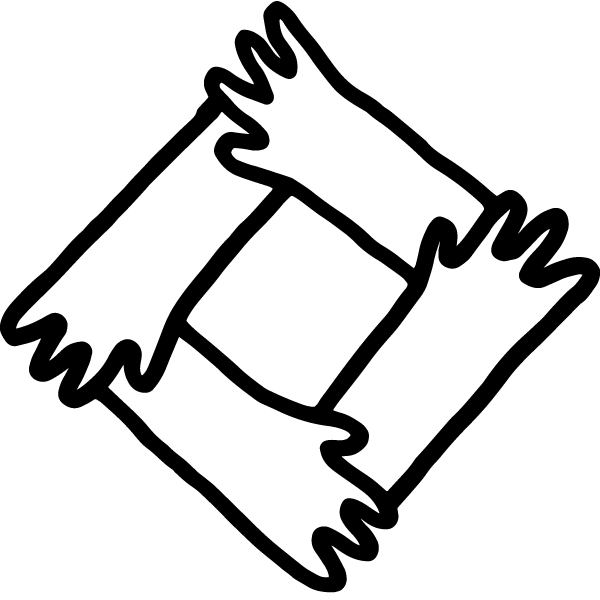 JIGSAW: UH-OH! IF … , THEN ...
Directions
In your "home" group, read your assigned scenario and discuss what could happen if a password were stolen. Jot down your group's answer, and then wait for the teacher's instructions to switch to your "expert" group.
In your "expert" group, take turns sharing your "home" group's response. Complete your handout by taking notes on what each presenter shares.
KEY VOCABULARY
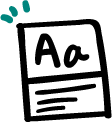 Phrase
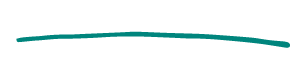 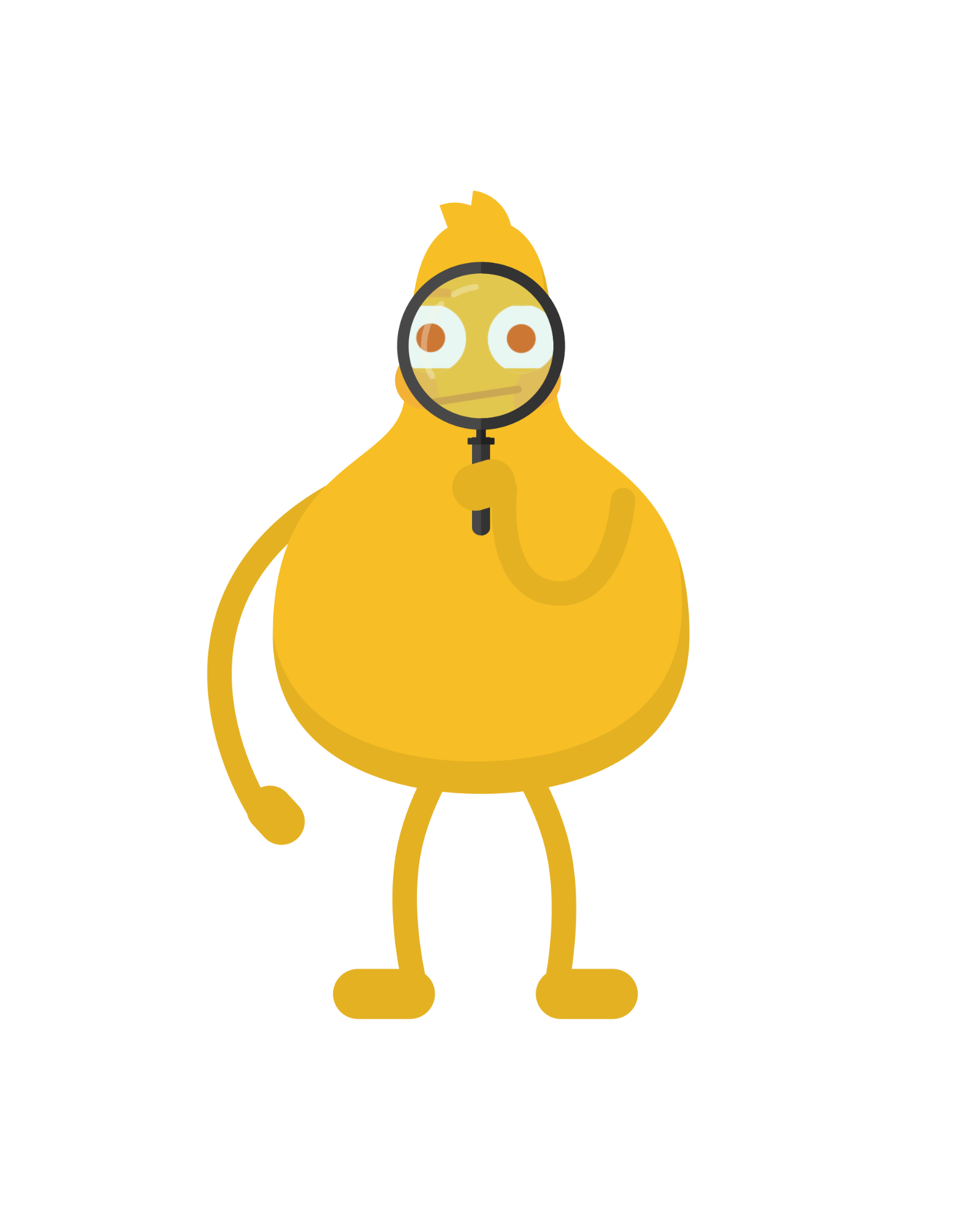 A group of words that go together and are easy to remember
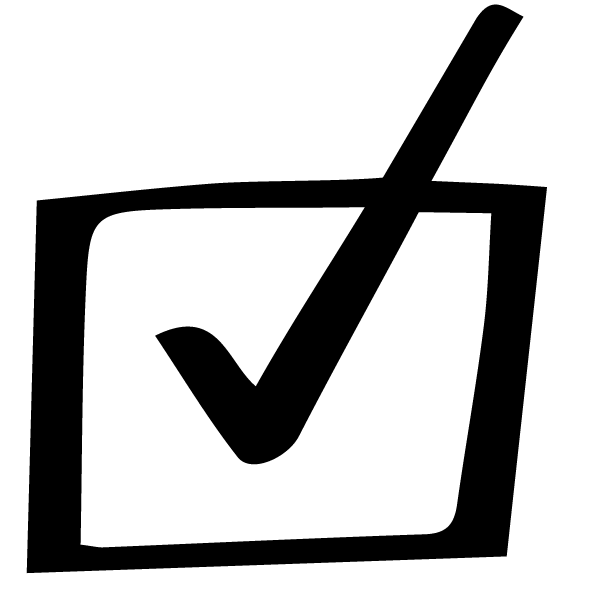 WRAP UP: PASSWORD TIPS CLOZE NOTES
Directions
Complete each password tip on the handout by filling in the blank word.
phrase
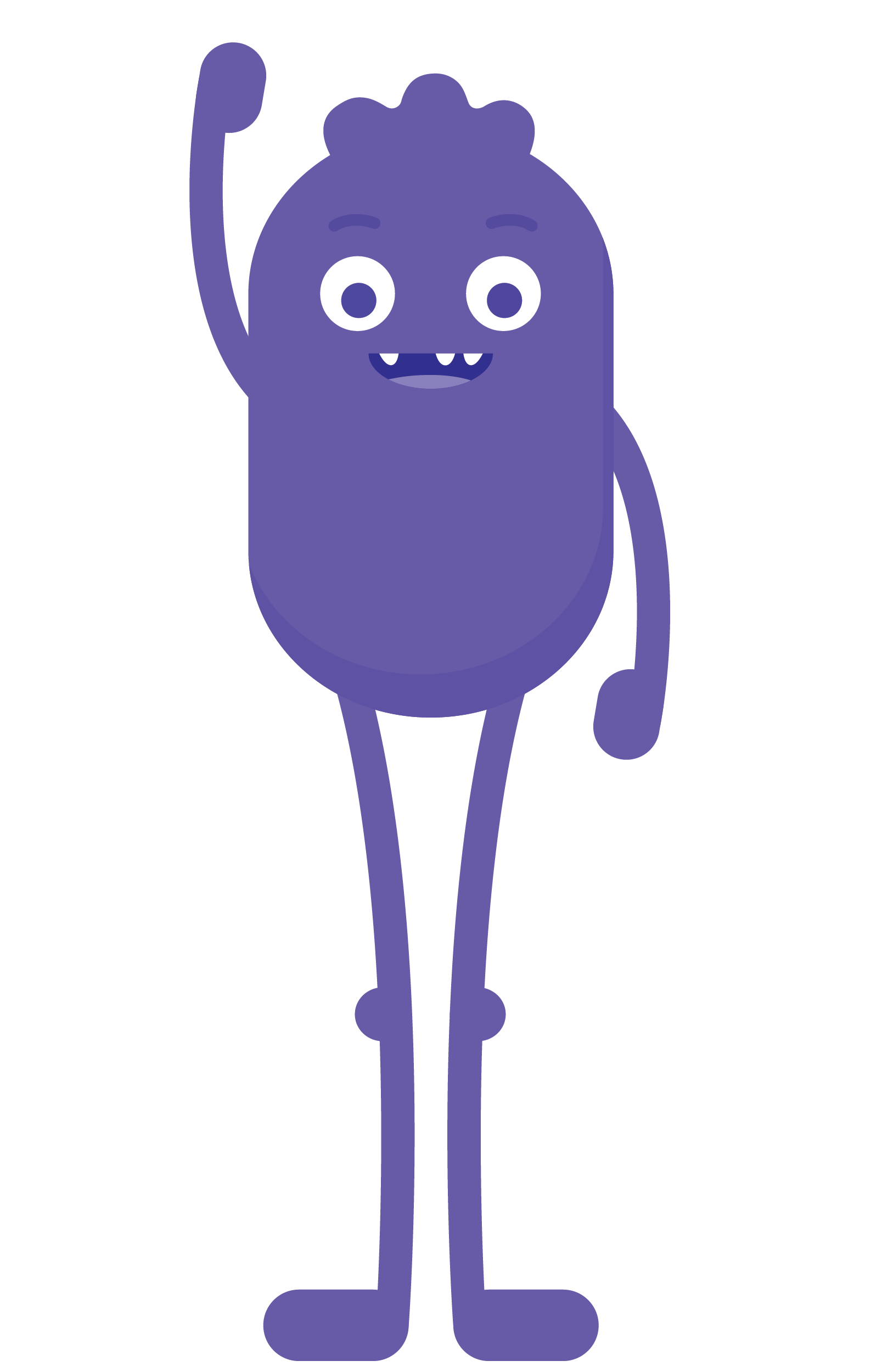 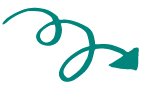 parents
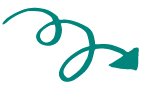 private
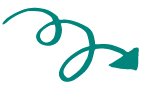 eight
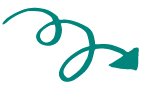 symbols
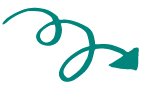 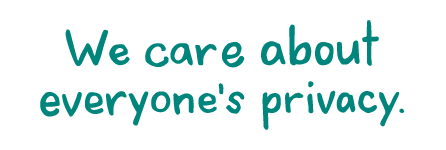 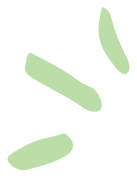 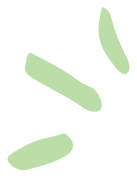 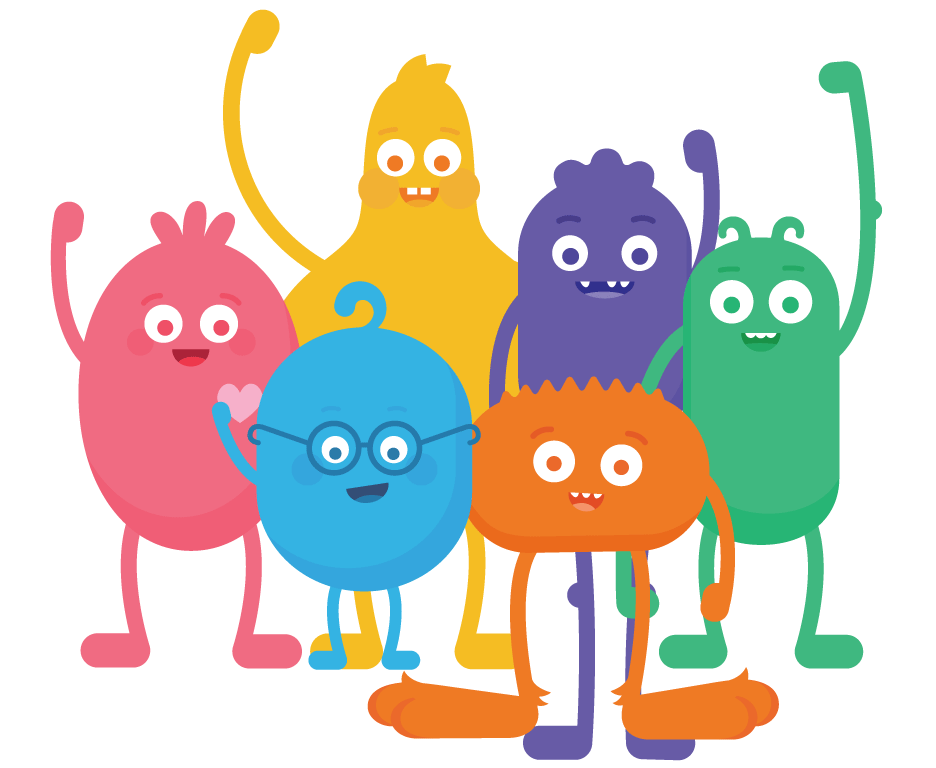